Εργασία:Τρόποι προστασίας από κακόβουλο λογισμικό
Γεωργία Γαρδάνη
Γεωργία Αρσλανίδου
Ειρήνη Βενέτη
Το κακόβουλο Λογισμικό :
Το κακόβουλο λογισμικό είναι ένα είδος λογισμικού το οποίο έχει σχεδιαστεί για να βλάψει έναν υπολογιστή και να εισβάλλει στις προσωπικές
πληροφορίες σας.Το κακόβουλο λογισμικό αναφέρεται σε κάθε είδος ανεπιθύμητου λογισμικού πού προσπαθεί να μολύνει έναν υπολογιστή ή μια κινητή συσκευή .Οι χάκερ χρησιμοποιούν κακόβουλα λογισμικά για διάφορους λόγους.
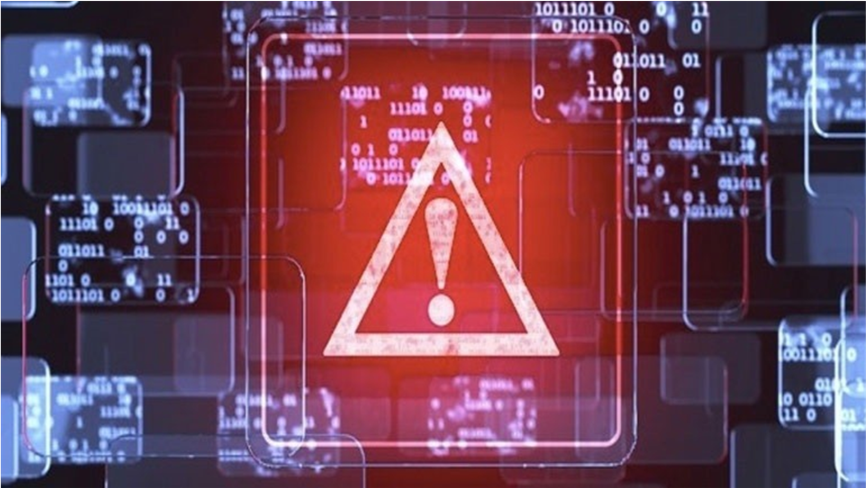 Τρόποι Προστασίας
Υπάρχουν πολλοί τρόποι για να προστατευτείς από ένα κακόβουλο λογισμικό, κάποιοι από αυτούς είναι: 

1) Να διατηρήσετε τον υπολογιστή και το λογισμικό σας ενημερωμένα.

2)Να μην εμπιστεύεστε αναδυόμενα παράθυρα τα οποία σας ζητούν να πραγματοποιήσετε λήψη λογισμικού.

3)Να είστε προσεκτικοί όταν ανοίγετε συνημμένα ηλεκτρονικού ταχυδρομείου και εικόνες.

4) Να κατεβάζετε εφαρμογές μόνο από αξιόπιστες πηγές.

5)Να καλύπτετε την webcam όταν δεν χρησιμοποιείται.

6) Να Προσέχετε  ποιους ιστότοπους επισκεπτόσαστε και ποια αρχεία κατεβάζετε από το Διαδίκτυο.
Σημάδια Μόλυνσης του υπολογιστή
1) Ασυνήθιστα αργή απόδοση του υπολογιστή.

2) Άγνωστα προγράμματα που ξεκινούν όταν ενεργοποιείτε τον υπολογιστή σας

3) Ασυνήθιστες δραστηριότητες όπως οι αλλαγές κωδικού πρόσβασης. 

4) Μηνύματα ηλεκτρονικού ταχυδρομείου που αποστέλλονται από τον   λογαριασμό σας ηλεκτρονικού ταχυδρομείου. 

5) Αλλαγές στην αρχική σας σελίδα. 

6) Συχνά αναδυόμενα παράθυρα. 

7) Συχνές κακές λειτουργίες του σκληρού δίσκου.
Τύποι Κακόβουλου Λογισμικού
Κακόβουλο λογισμικό: Spyware 

Το λογισμικό υποκλοπής είναι 1 είδος κακόβουλου λογισμικού που είναι δύσκολο να εντοπιστεί. Συλλέγει πληροφορίες σχετικά με τις συνήθειες περιήγησης σας στο ιστορικό περιήγησης ή προσωπικές πληροφορίες. 

Κακόβουλο λογισμικό: Ransomware
 
Το κακόβουλο λογισμικό Ransomware είναι μία απειλή που εμποδίζει τους χρήστες να έχουν πρόσβαση στο σύστημα τους ή σε προσωπικά αρχεία και απαιτεί πληρωμή προκειμένου να ανακτήσετε ξανά πρόσβαση .
Τύποι Κακόβουλου Λογισμικού
Κακόβουλο Λογισμικό: ADWARE 

Το Adware, είναι πολύ διαδεδομένο λογισμικό, με διαφημιστικούς σκοπούς. Πρόκειται συνήθως για ένα αυτόνομο πρόγραμμα το οποίο εμφανίζει διαφημίσεις στον χρήστη σε διάφορες μορφές. 






Πηγές: bitdefender.gr, saferinternet4kids, Wikipedia